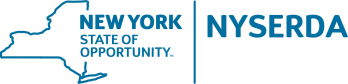 BUSINESS MODEL CANVAS – COMPANY/PROJECT NAME                                   Attachment C2